Suomalaisen urheilijan urapolku
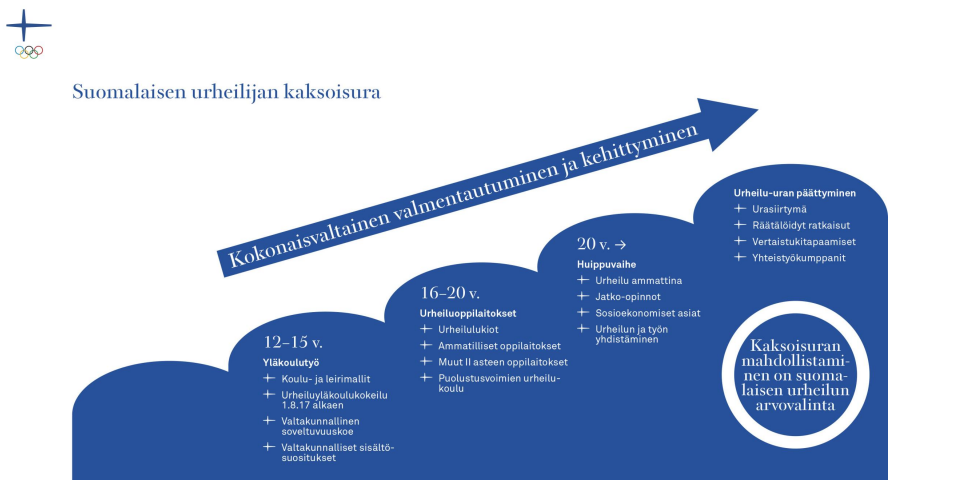 Nuoren jousiampujan urapolku
LAPSUUSVAIHE
VALINTAVAIHE
HUIPPUVAIHE
15-18 v
18 v
7-10 v
11-14 v
Harjoittelu ohjatusti seuran junioriryhmässä. Henkilökohtaiseen valmennukseen hakeutuminen.
Henkilökohtainen lajivalmennus. Asiantuntijaverkoston kokoaminen (psyykkinen valmennus, fysiikkavalmennus, huolto)
Laji aloitetaan osana muuta liikkuvaa elämäntapaa.
Harjoittelu ohjatusti seuran junioriryhmässä tai seuran ohjatuissa harjoituksissa.
Lajikokeilut
Omatoiminen harjoittelu
Omatoiminen harjoittelu
Ensinuolet
Lasten ohjatut ryhmät
Jatkonuolet
Oheisharjoittelu
Oheisharjoittelu
Taitomerkit valkoinen - kulta
Lapsi-vanhempi ryhmät
Ryhmässä harjoittelu
Ryhmässä harjoittelu
Muut lajit mahdollisimman monipuolisesti
Muut lajit oheisharjoitteluna
Muut lajit mahdollisimman monipuolisesti
Kriittiset tekijät vaiheittain
LAPSUUSVAIHE
VALINTAVAIHE
HUIPPUVAIHE
15-18 v
18 v ->
7-10 v
11-14 v
Henkilökohtaiseen valmennukseen hakeutuminen
Ryhmässä harjoittelu jatkuu
Urheilijan elämäntavan omaksuminen (harjoittelu, palautuminen, ravitsemus, koulu) 
Lajitaitojen jatkuva kehittäminen
Fyysisten ominaisuuksien kehittäminen
Psyykkisten ominaisuuksien kehittäminen
Harjoittelun suunnitelmallisuus ja tavoitteiden asettaminen
Kilpailumääriä lisätään
Lajiin tullaan ohjatun toiminnan kautta (Ensinuolet) 
Pääosa harjoittelusta tapahtuu ohjatun toiminnan piirissä. Vaiheen alkuosassa leikillä keskeinen osa harjoittelua.
Perustekniikan painottaminen opettamisessa (tekniikan kriittiset elementit kunnossa)
Jousi riittävän löysä 
Turvallisuuden korostaminen
Kilpailemaan opetetaan leikin kautta varhaisessa vaiheessa
Fyysisten ominaisuuksien kehittäminen.
Henkilökohtaiseen valmennus
Ryhmässä harjoittelu jatkuu
Asiantuntija verkoston kerääminen
Oman analyyttisen harjoittelun kehittyminen
Urheilijan elämäntapa
Harjoitusolosuhteiden optimointi
Lajitaitojen jatkuva kehittäminen
Fyysisten ominaisuuksien kehittäminen
Psyykkisten ominaisuuksien kehittäminen
Suunnitelmallinen, vasteperustainen harjoittelu
Kauden pääkilpailuihin keskittyminen
Rahoituksen kerääminen
Kilpailijana kasvaminen
LAPSUUSVAIHE
VALINTAVAIHE
HUIPPUVAIHE
15-18 v
18 v ->
7-10 v
11-14 v
Leikkikilpailut
Taitomerkkien suorittaminen
Divarikilpailut
Junnu Cup -sarja
Kansalliset kilpailut
SM-kilpailut
Juniori EM ja MM
Aikuisten EM, MM ja World Cup
SJAL:n ryhmät, urheiluoppilaitokset ja tukipalvelut
LAPSUUSVAIHE
VALINTAVAIHE
HUIPPUVAIHE
15-18 v
18 v ->
7-10 v
11-14 v
Aluevalmennus, alueleirit
Maajoukkueen kehitysryhmä 13-15 v
Nuorten maajoukkue 15-20 v
Maajoukkue
Yläkoululeiritys
Urheilupainot-teiset yläkoulut
Mäkelänrinneurheilulukio
Akatemia-palvelut
Olosuhteiden järjestäminen- kaksoisura- PV Urheilukoulu
Harjoitusmäärät
LAPSUUSVAIHE
VALINTAVAIHE
HUIPPUVAIHE
15-18 v
18 v ->
7-10 v
11-14 v
7-10 v: 1-2 x vko
4-6 x vko, 20 000 – 30 000 L/V
5-6 x vko, 30 000 – 50 000 L/V
12-13v: 2-4 x vko, 8000-15 000 L/V14-15v: 3-4 x vko, 10 000 – 25 000 L/V
Lajiharjoittelua nostetaan vaiheittain
Liikuntaa yhteensä 2-3 h päivässä
Mahdollinen toinen laji rinnalla jakson alussa
Oheisharjoittelun rooli kasvaa
Psyykkinen valmennus aloitetaan
Lajiharjoittelua nostetaan huipputasolle
Harjoitusmäärä yhteensä 20-25 h viikossa
Oheisharjoittelun tärkeässä roolissa
Psyykkinen valmennus osa kokonaisuutta
Jousiammunta osana liikkuvaa elämäntapaa
Liikuntaa yhteensä 2-3 h päivässä(sis. leikit, koululiikunta, arkiliikunta)
Muut urheilulajit rinnalla mahdollisimmanpitkään (motoriikka, kestävyys, lihaskunto)
* L/V = Laukausta vuodessa
Oheisharjoittelu ja välineet
LAPSUUSVAIHE
VALINTAVAIHE
HUIPPUVAIHE
15-18 v
18 v ->
7-10 v
11-14 v
Lajivoima: 3-5 x / vko (osa lajiharjoittelua)
Lihaskunto: 2-3 x / vko
Kestävyys: 2-3 x / vko
Psyykkinen: 2-3 x / vko
Lajivoima: 4-5 x / vko (osa lajiharjoittelua)
Lihaskunto: 2-3 x / vko
Kestävyys: 2-3 x / vko
Psyykkinen: 3-4 x / vko + urheilupsykologi
Muut lajit (motoriikan, kestävyyden ja lihaskunnon kehittäminen)
koululiikunta, arkiliikunta, leikit ja pelit. 
Lajivoimaa kehitetään lajiharjoitusten yhteydessä
Jakson loppuvaiheessa omankehonpainoharjoittelu.
VÄLINEET:
Tytöt: 30-40 paunaa 
Pojat: 40-45 paunaa 
Välineiden virittäminen omatoimisesti
Tytöt: 25-35 paunaa 
Pojat: 30-40 paunaa
Välineiden virittäminen yhdessä valmentajan kanssa
VÄLINEET:
VÄLINEET:7-11v: 10 - 15 paunaa12-14v:
Tytöt: 18-25 paunaa 
Pojat: 20-30 paunaa
Opetellaan välivirityksen periaatteet